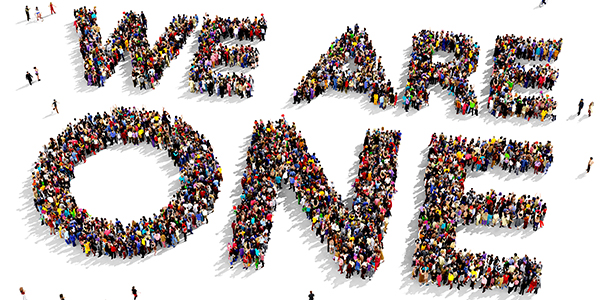 God’s Desire
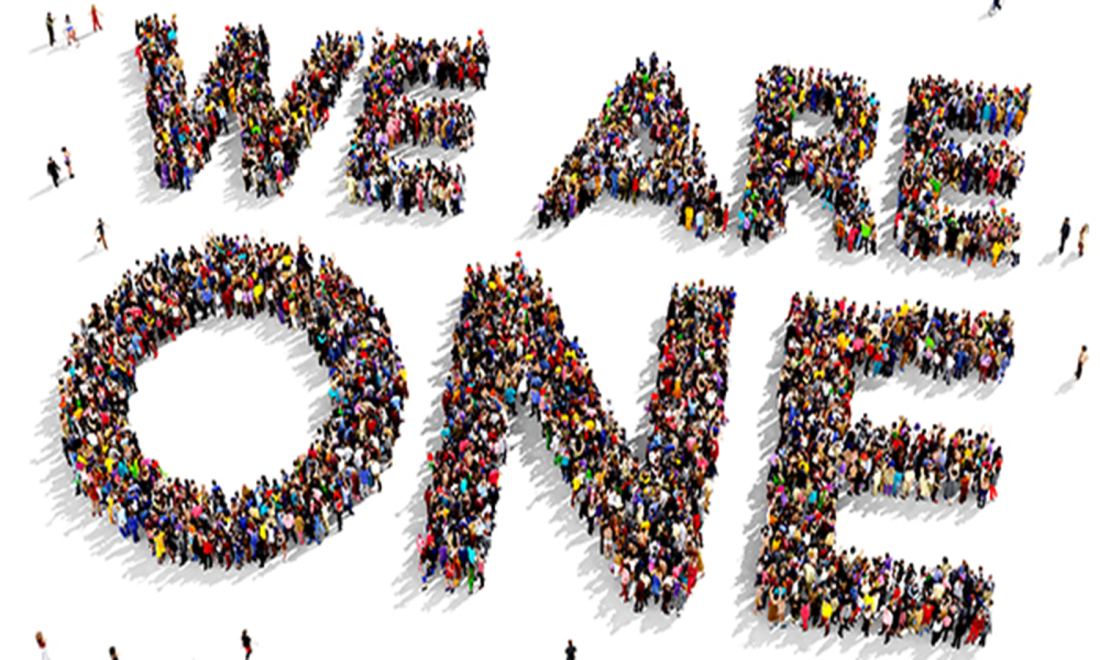 John 17:11, 20-26
Ephesians 2:13-18
Romans 15:1-6
1 Corinthians 1:10
Ephesians 4:1-6
Two Threats
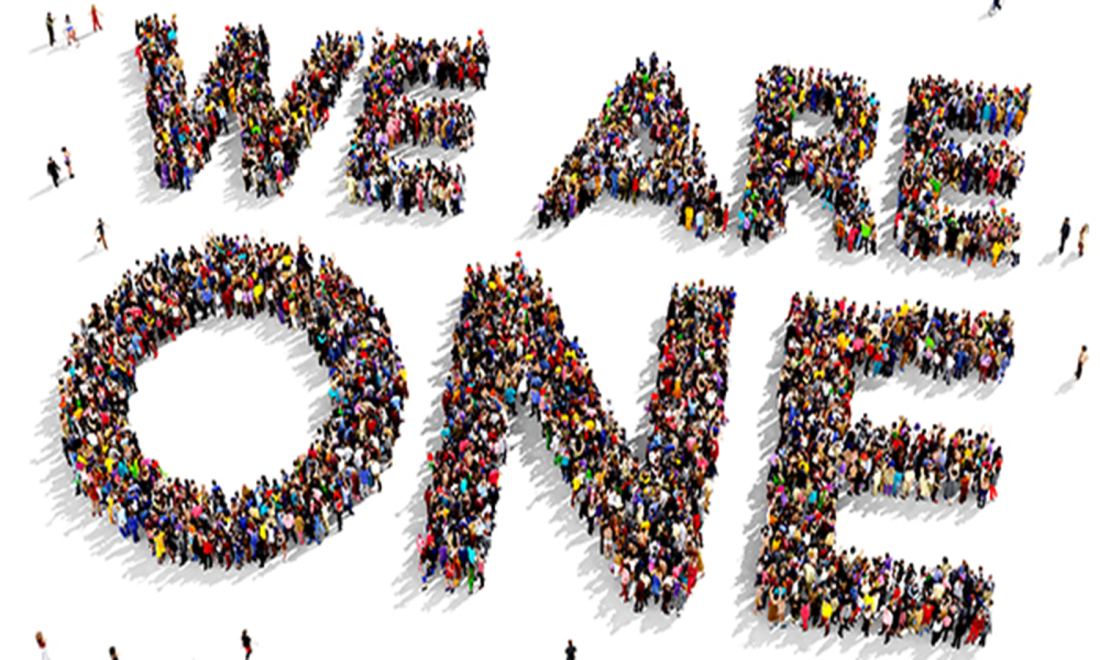 Spreading Strife
	Proverbs 6:16-19
	Galatians 5:19-21
Two Threats
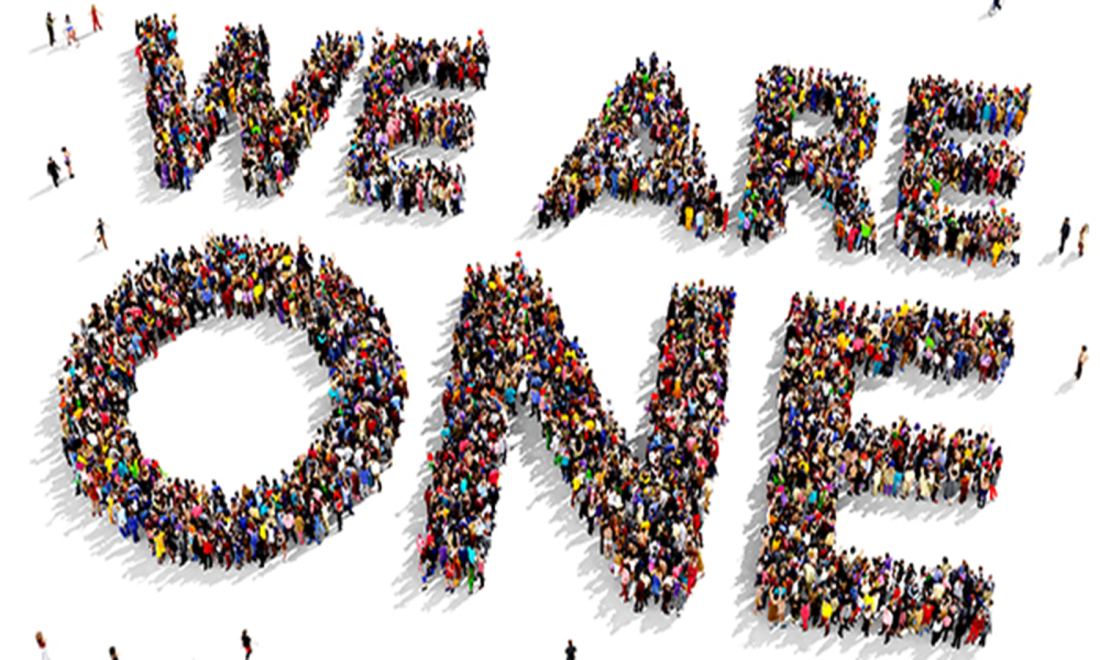 Spreading Strife
Assigning Motives
	Romans 14:1-4, 	13-15
	James 4:11-12